新設！
令和６年度飯綱町若者ＵＩＪターン者等奨学金返還支援補助金
奨学金の返還を支援します！
最大で　　　　　補助します
200万円
奨学金返還支援金とは…
　大学などの在学中に奨学金の貸与を受け卒業した方が当町に定住し就労等（町内町外企業等を問わず雇用）された場合に、その奨学金返還に対し、年間返還額の３分の２（最大20万円/年）を最長10年間支給されます。
補助金交付対象者
次の各号に掲げる要件を全て満たす者
飯綱町に居住実態があり、町に住民登録をしている方
就労・就農・起業している方
自ら大学等の在学期間中に奨学金の貸与を受け、返還を遅延していない方
4.　補助金を受給する年度の前年度の期間中に月賦、半年賦、年賦により奨学金等を返還している方
5.　初年度の申請日において満35歳以下の方
6.　奨学金返還に関する他の助成制度の適用を受けてない方
7.　転勤等により一時的な住民登録でない方
8.　初回申請日から起算して10年間町内に居住することを誓約できる方
9.　町に納付すべき町税等を滞納していない方　　10.町の規定する暴力団員でない方
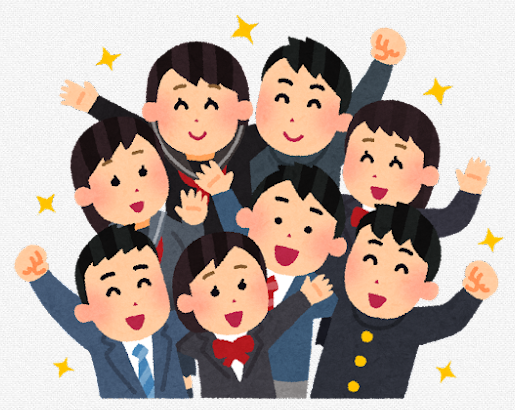 対象となる奨学金
・（独）日本学生支援機構第１種奨学金及び第2種奨学金
・学資として貸与される奨学金で町長が認めるもの　等
補助金額・補助期間
就労・就農・起業の方：前年度（4月から翌年3月まで）の返還額の2分の１
　　　　　　　　　　　の3分の２を補助（千円未満切り捨て）（最大20万円/年）
補助期間　：最長１０年間
本制度で最大200万円が受け取れます！
補助金で最大10年間
※例：移住した35歳未満の若者で就労された場合
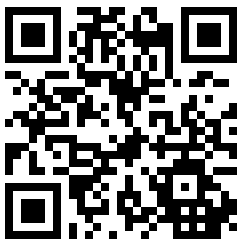 ※記載の内容は要綱の一部を抜粋したものです。申請をお考えの際は事前に必ず飯綱町のホームページや窓口等で補助要件詳細と最新情報をご確認くだいさますようお願いいたします。
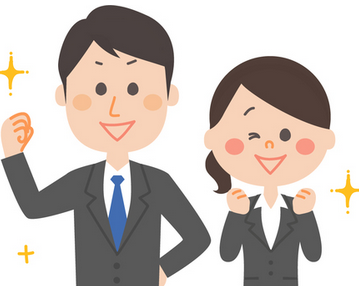 お問い合わせ・ご相談　飯綱町 企画課 人口増推進室
電話：026-253-2512　FAX：026-253-5055
メール：jinko@town.iizuna.nagano.jp
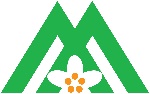 （令和6年4月1日現在）